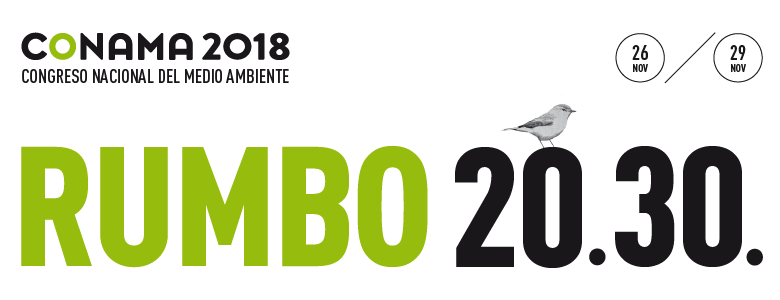 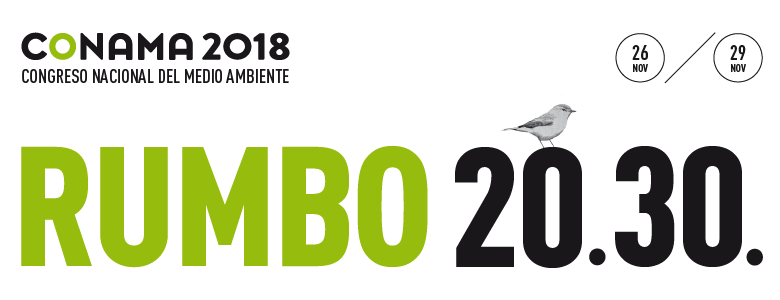 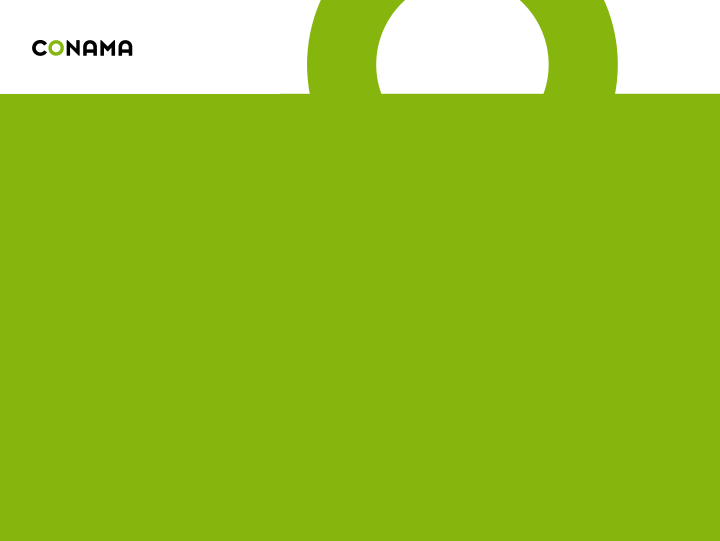 Congreso Nacional del Medio Ambiente
Madrid del 26 al 29 de noviembre de 2018
Taller  para  análisis
‘PROYECTO DE RECUPERACIÓN DEL RÍO  segura’
Principios de gobernanza del agua de ocde
Miguel Ángel Ródenas Cañada
GT11 Conama. Gobernanza del agua
Taller Sesión Técnica
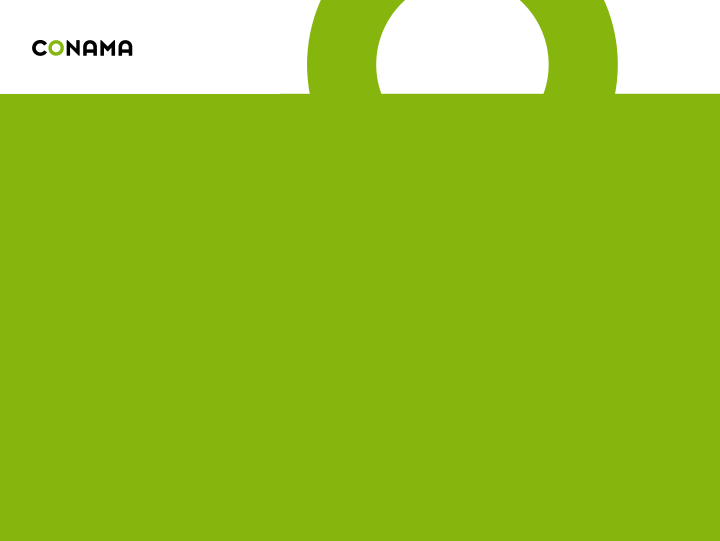 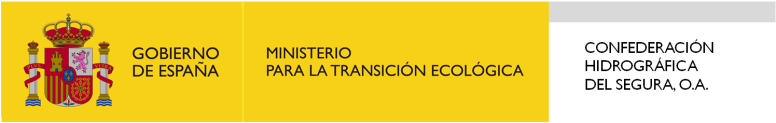 Taller  para  análisis

‘PROYECTO DE RECUPERACIÓN DEL RÍO  segura’

Principios de gobernanza del agua de ocde

                                                                                                  Miguel a. ródenas
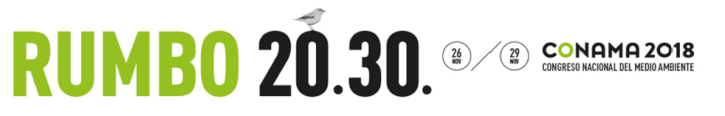 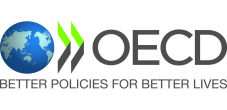 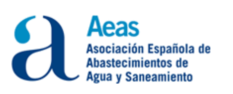 CUENCA DEL SEGURA.           REGIÓN DE MURCIA
REGENERACIÓN- REUTILIZACIÓN
‘PROYECTO RIO SEGURA’
PROYECTO RÍO SEGURA                 ESPAÑA
DIRECTIVA UE SANEAMIENTO
PROYECTOS
LIFE +
RESTAURACIÓN DE FAUNA Y FLORA
PLAN NACIONAL
1995-2005
TRATAMIENTO Y REUTILIZACIÓN DE AGUA
DIRECTIVA MARCO AGUA UE
1991
1995
2000
2005
2010
2015
2015
PLAN DIRECTOR REGIONAL
2001-2010

SISTEMA INTEGRADO DE REGENERACIÓN Y REUTILIZACIÓN DE AGUAS RESIDUALES
ACUERDO   NACIONAL / REGIONAL
PROYECTO RÍO SEGURA
PLAN DIRECTOR REGIONAL
2001-2010

‘SISTEMA INTEGRADO DE REGENERACIÓN Y REUTILIZACIÓN DE AGUAS RESIDUALES’
PROYECTO RÍO SEGURA
OBJETIVOS
MÁS AGUA   (PARA AGRICULTURA)

RECUPERAR RÍO SEGURA Y NATURALEZA
CUMPLIMIENTO  DIRECTIVAS EUROPEAS
PROYECTO RÍO SEGURA
CONSTRUCCIÓN  DE  COLECTORES+DEPURADORAS

AGUAS RESIDUALES INDUSTRIALES
CONTROL DE VERTIDOS
TRATAMIENTO EN ORIGEN

MARCO LEGAL Y ECONÓMICO - GESTIÓN DEL SISTEMA

CANON DE SANEAMIENTO –
ENTIDAD REGIONAL. ESAMUR
POLÍTICAS BÁSICAS
PROYECTO RÍO SEGURA
PRINCIPIOS BÁSICOS
“QUIEN CONTAMINA PAGA”
 
“ReCUPERACIÓN  DE COSTES”
PROYECTO RIO SEGURA              ESPAÑA
INVERSIÓN:       700  MILLONES  EUROS
MINISTERIO PARA LA TRANSICIÓN ECOLÓGICA         (CONFEDERACIÓN HIDROGRÁFICA DEL  SEGURA.O.a.)
REGIÓN DE MURCIA.
MUNICIPIOS
PROYECTO  CO-FINANCIADO POR LA UNIÓN EUROPEA
FONDO DE COHESION / FEDER
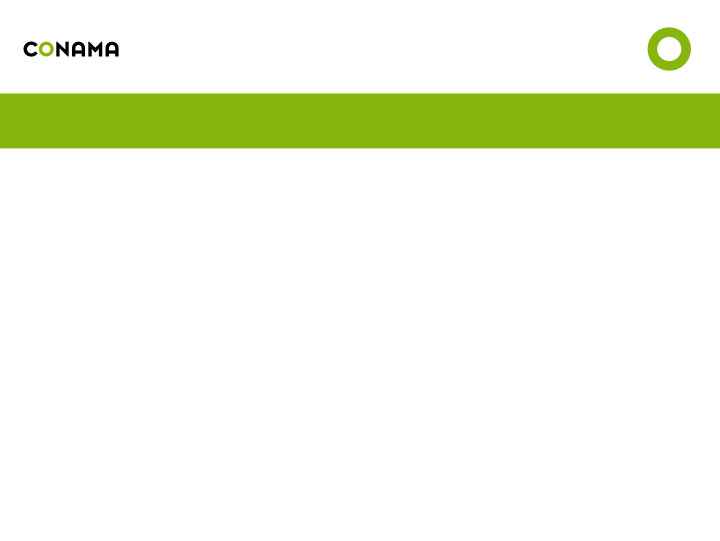 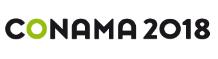 14º Congreso Nacional del Medio Ambiente
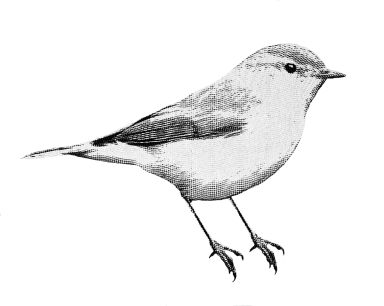 ¡Gracias!
#conama2018